ПОЗНАВАЊЕ ПРИРОДЕ И ДРУШТВА 3. РАЗРЕД
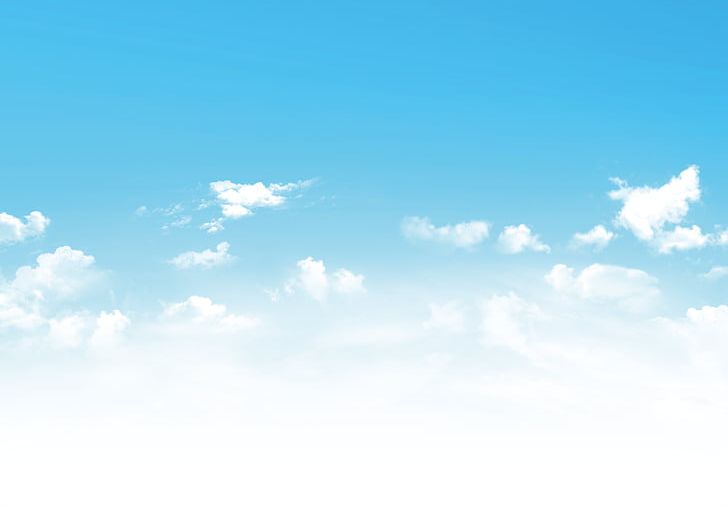 Он је свуда око нас,
кад га удишемо то је спас.
Не видимо га, 
али знамо да је ту!
Чик, погоди
и ријеши загонетку!

То је _____________________.
ваздух
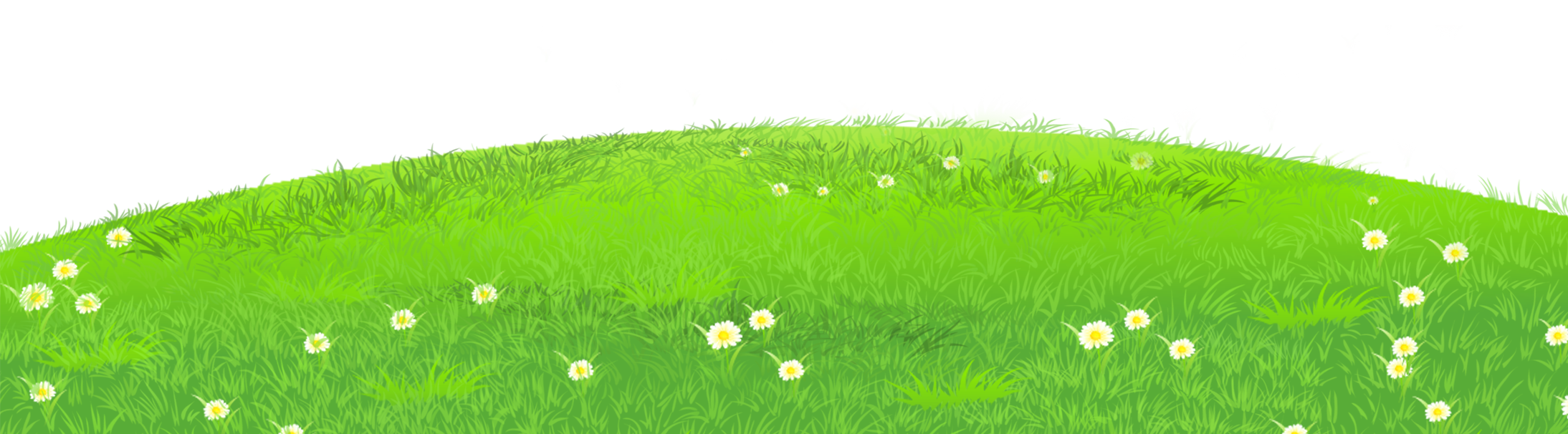 Мали оглед - 1
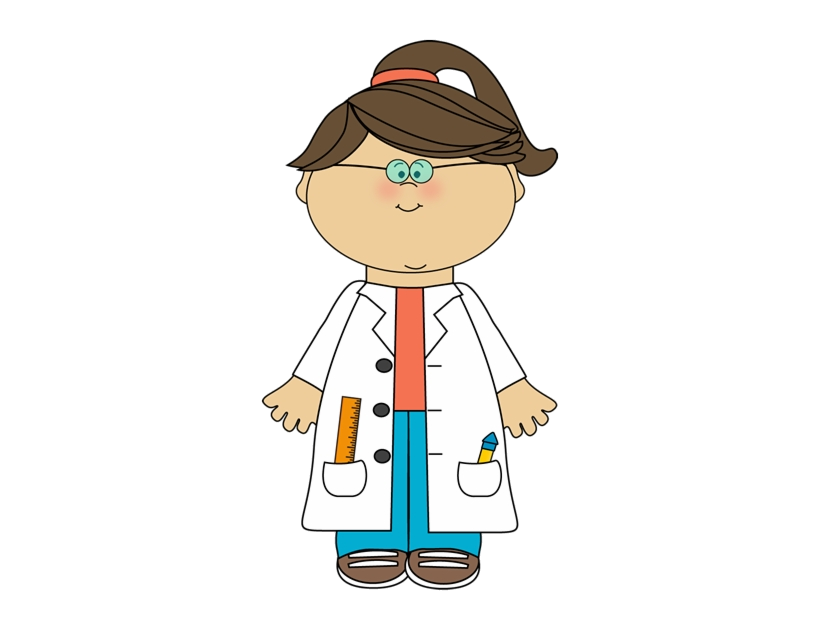 Махање (свеском) испред лица.

Закључак: ваздух се не види, али се осјећа.
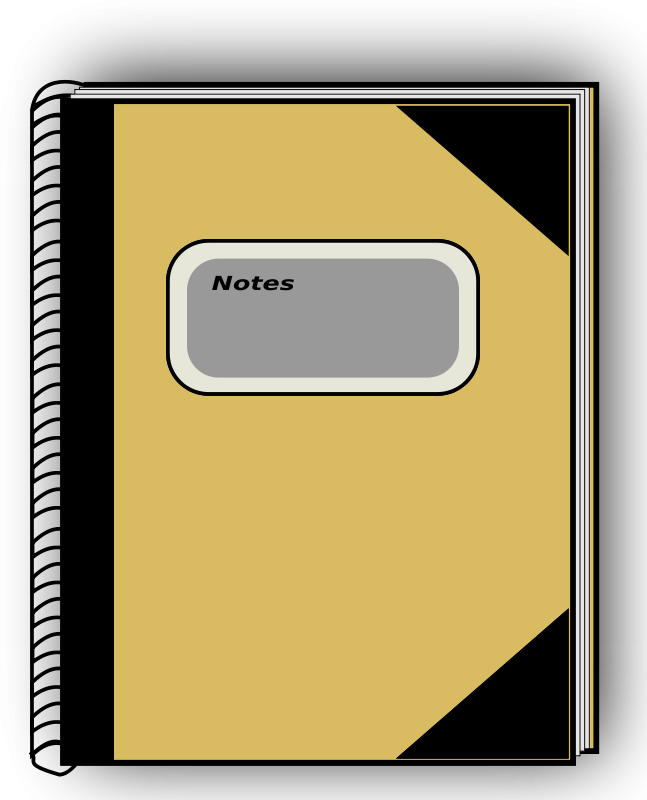 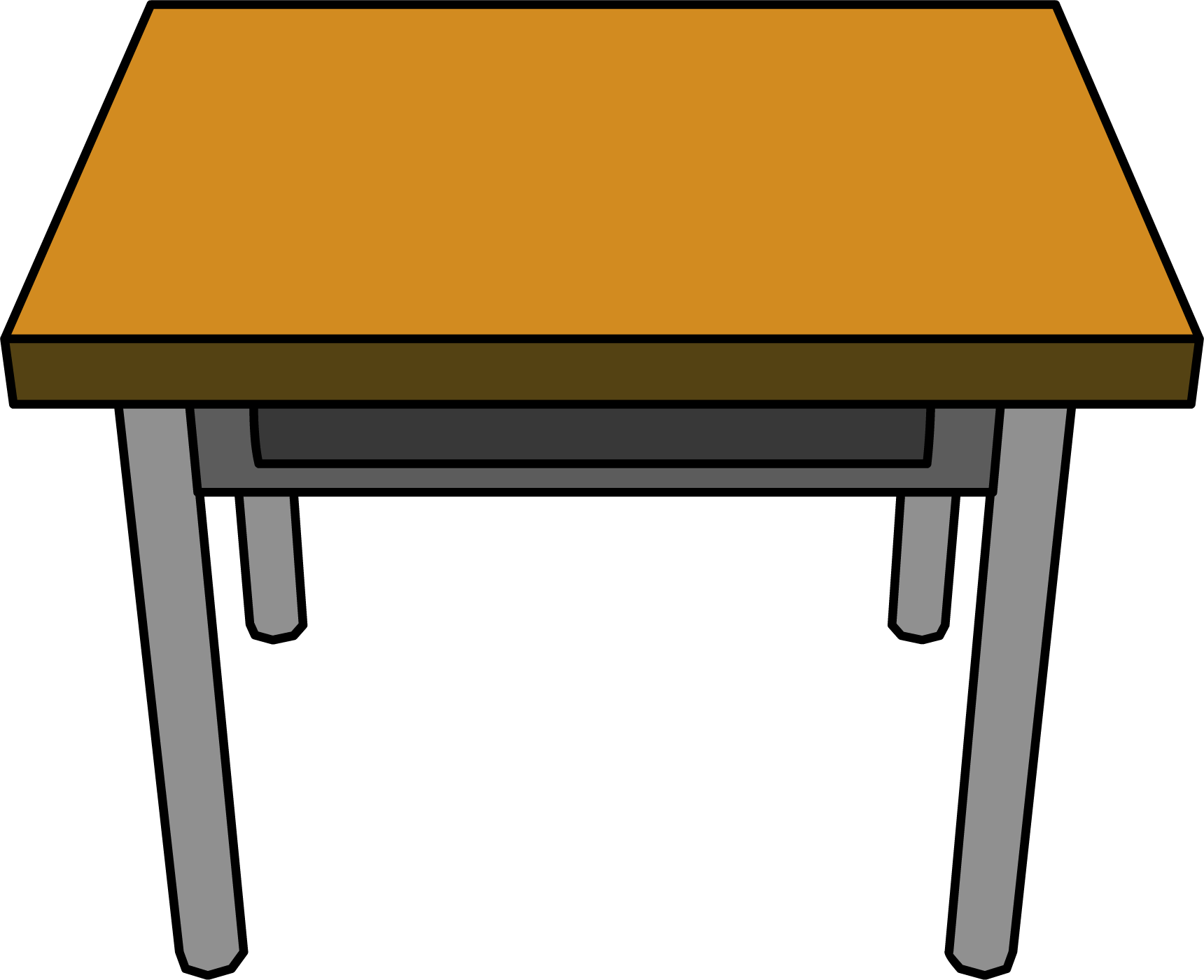 Мали оглед - 2
Материјал:
- пластична посуда
- цјевчице различите дужине, дебљине, боје...
  Узмете цјевчицу, ставите је у посуду са водом и дувате у њу.
                               
Мјехурићи - ваздух!
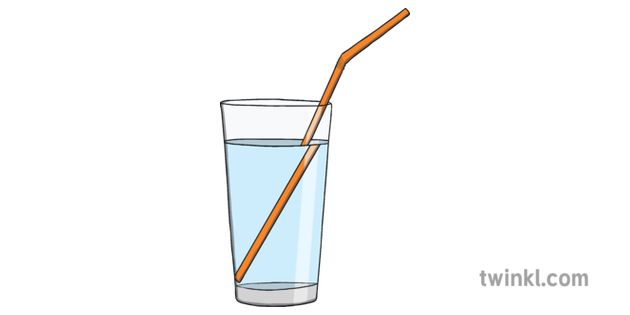 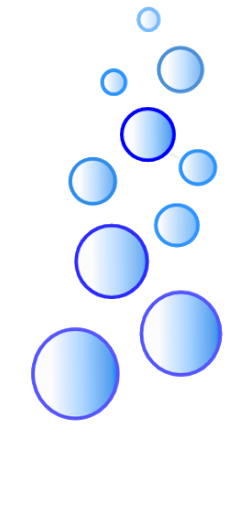 Да бисмо дисали потребан нам је ваздух.

Ваздух се налази свуда око нас и у нама.

Има га у: земљи, води, биљкама...

Он је гас без боје, мириса и укуса.

Ваздух не видимо, али га осјећамо када се креће.

Кретање ваздуха у природи назива се вјетар.
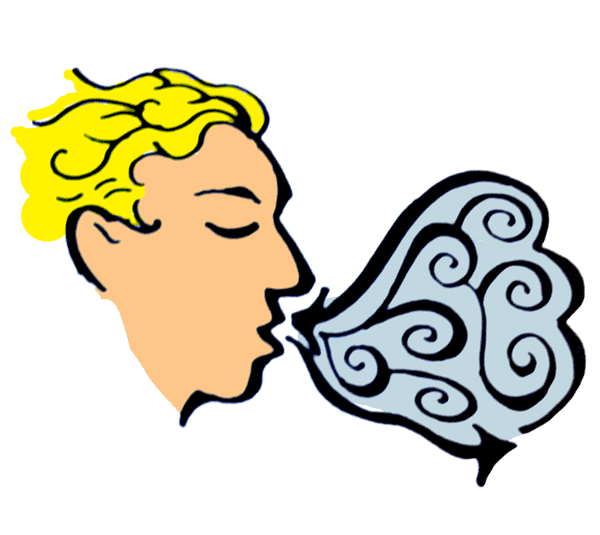 Вјетрењача
Вјетрењачу покреће снага вјетра.
Она служи за прављење струје или као млин за брашно.
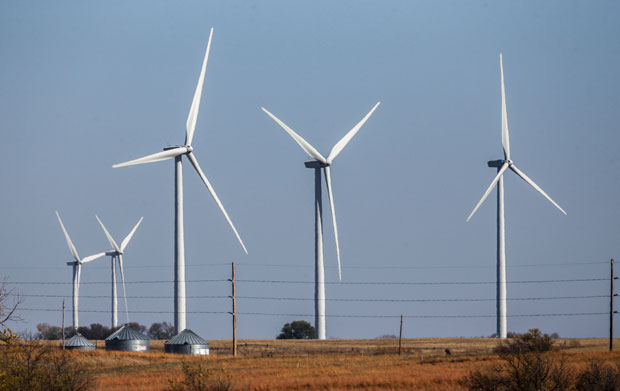 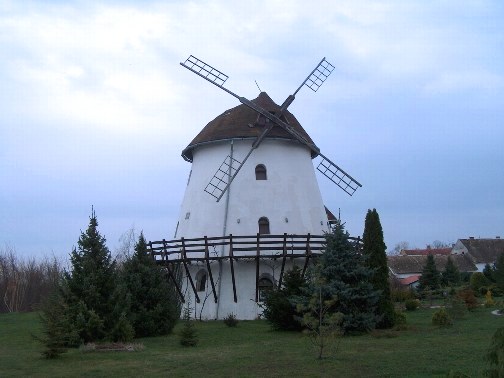 Како човјек још користи ваздух?
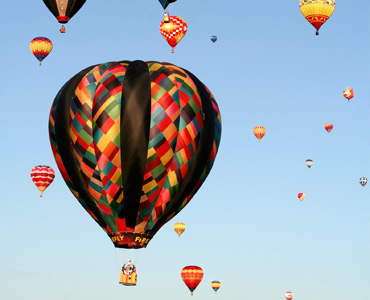 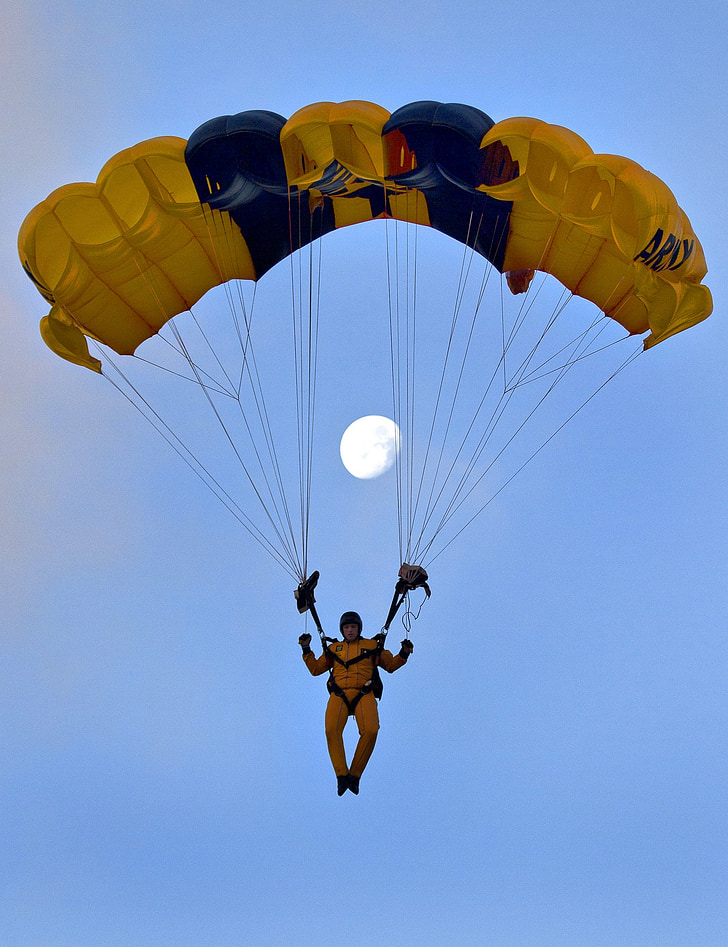 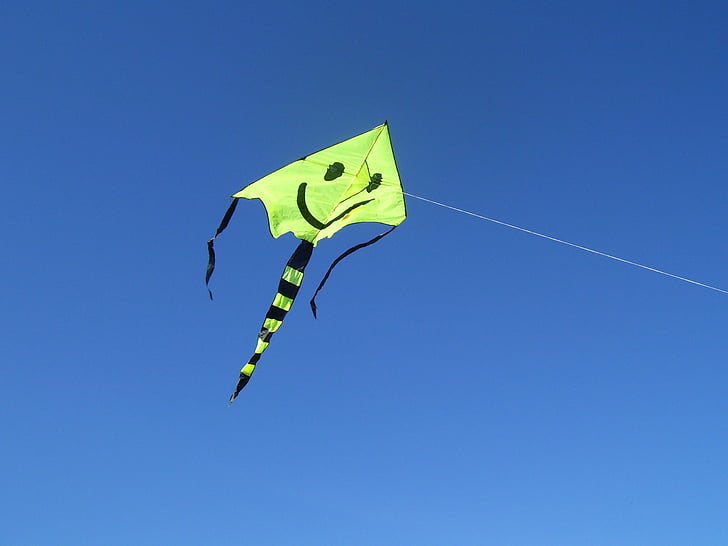 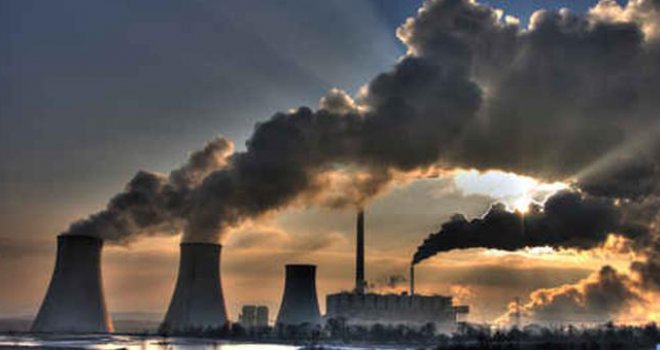 Шта загађује ваздух?
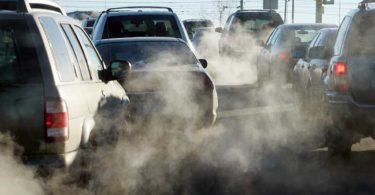 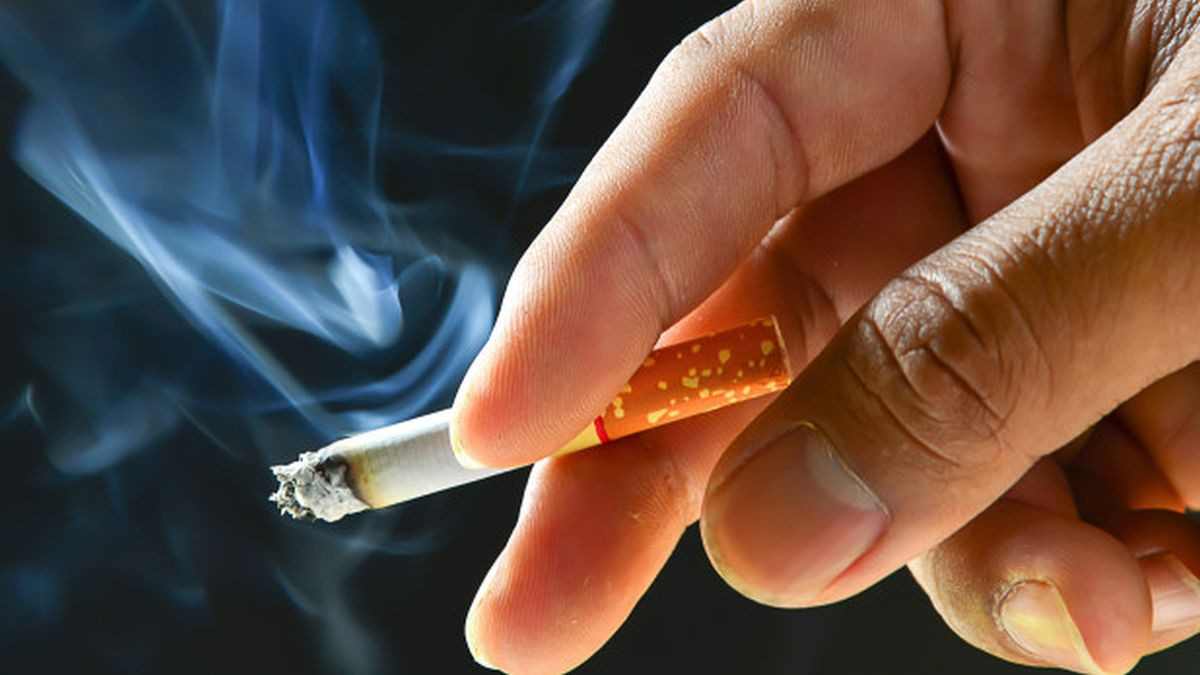 Како побољшати квалитет ваздуха?
Ограничити употребу аутомобила у великим градовима.

Садити дрвеће, биљке и чувати наше шуме.

Уграђивати савремене филтере у фабричка постројења.

Просторије загријавати соларном (сунчевом) или електричном енергијом.
Прича о ваздуху
У вријеме када су живјели бабе и деде наших баба и деда, ваздух је био чист и незагађен. За све становнике Земље - биљке, животиње и људе био је савршен за удисање. Али онда је човјек створио фабрике у којима је почео да произвoди разне машине, аутомобиле и другу робу. И тако је све почело. Фабрике у ваздух избацују многе штетне гасове. Аутомобили којима се возимо, такође.Тако се загађује ваздух. Над неким градовима небо је стално мутно и сиво, јер је ваздух толико загађен да се од смога не види плава боја неба. У неким градовима ваздух је толико лош да није здраво удисати га. Становници тих градова немају другог избора него да га удишу, јер људи не могу без ваздуха, па макар био и загађен. Загађен ваздух шкоди и биљкама и животињама, а самим тим и храни коју једемо. 
	Веома је важно да водимо рачуна о чистоћи ваздуха и да се трудимо да га додатно не загађујемо.
Заштита:                                                                Својства:
     Пошумљавање                                                            Без боје
     Уградња филтера                                                        Без мириса
     Ограничена употреба                                                  Без укуса
      аутомобила 
                                                                                      
                                                                                              Састав:
      Загађивачи:                                                                    Кисеоник
       Фабрике                                                                           Угљен-диоксид                                 
       Моторна возила                                                              Азот
       Домаћинства
ВАЗДУХ
Задатак за самосталан рад:
Извести експерименте са ваздухом 1 и 2 са упутством у уџбенику на стр. 73.